Zařízení do prostředí s nebezpečím výbuchu – vlastnosti hořlavých látek
Ing. Jan Pohludka
FTZÚ - SZ 210, Ostrava-Radvanice
Vlastnosti látek
Hořlavé plyny
spodní mez výbušnosti
horní mez výbušnosti
teplota vznícení - teplotní třída
skupina výbušnosti
relativní hustota
Hořlavé kapaliny
teplota vzplanutí 
spodní mez výbušnosti
horní mez výbušnosti
teplota vznícení - teplotní třída
skupina výbušnosti
2
Vlastnosti látek
Mlhy a aerosoly hořlavých kapalin
nebezpečné bez ohledu na jakékoliv vlastnosti
EN 60079-10-1:2016 uvádí přílohu G, kde jsou uvedeny podrobnosti – kdy je mlha výbušná
Hořlavé prachy (ČSN EN 60079-10-2 anglicky)
teplota vznícení prachu ve vrstvě
teplota vznícení prachu ve vznosu
minimální energie vznícení
zařazení do skupiny podle rychlosti nárůstu výbuchového tlaku
3
Skupiny plynů
Vznikalo spoustu výzkumů – podle metody dávaly různé neporovnatelné výsledky – po delší době převzaty dvě metody hodnocení výbušnosti plynů
MESG
MIC
a jedna metoda pro stanovení teploty vznícení
Zkušební metody
Zkušební metody
Skupina IIA:	MESG  0,9 mm;
Skupina IIB:	0,5 mm  MESG  0,9 mm;
Skupina IIC:	MESG  0,5 mm.
Metan 		1,16
Propan		0,90
Vodík		0,30
Zkušební metody - MIC
Zkušební metody
skupina IIA:		MIC  0,8;
skupina IIB:		0,45  MIC  0,8;
skupina IIC:		MIC < 0,45
methan – zápalný proud se bere za etalon (= 1)
DC 24 V v obvodu
Cívka se vzduchovým jádrem o indukčnosti (95 ± 5) mH
Zkušební metody
Zařazení podle jednoho kriteria je dostačující, pokud:

skupina IIA:	MESG  0,9 mm, nebo MIC  0,9;

skupina IIB:	0,55 mm  MESG  0,9 mm, 
		nebo 0,5  MIC  0,8;

skupina IIC:	MESG < 0,55 mm, nebo MIC < 0,5.
Zkušební metody
V následujících případech je nutno pro zařazení určit jak velikost MESG, tak i poměr MIC:
pro IIA:		0,8  MIC  0,9 je nutno zařazení potvrdit pomocí MESG;
pro IIB:		0,45  MIC  0,5 je nutno zařazení potvrdit pomocí MESG;
pro IIC:		0,5 mm  MESG  0,55 mm je nutno zařazení potvrdit pomocí MIC.
Zkušební metody
Zkušební metody
Teplotní třídy
Parametry ovlivňující výbuchové vlastnosti
druh hořlavé látky – Kst, Kg
koncentrace
počáteční tlak plynu
turbulence
geometrie prostoru
Základní porovnání zařazení
Zařazení	ČR, IEC		USA		
			zóna 2		division 2
			zóna 1		division 1
			zóna 0		division 1
ČSN EN 60079-10 – zařazení do zón
Typy zón – plyny, páry, mlhy
zóna 0 (dříve SNV 3) – trvalý výskyt výbušné atmosféry nebo často (více než 1000 hodin ročně)
zóna 1 (dříve SNV 2) – vznik výbušné atmosféry se předpokládá za normálního provozu zařízení (více než 10 hodin ročně, méně než 1000 hodin ročně)
zóna 2 (dříve SNV 1) – výskyt výbušné atmosféry se předpokládá pouze za abnormálních stavů nebo jen krátkodobě - může vzniknout výbušná atmosféra (třeba i několik vteřin)
prostory dříve zařazeny do OP - buď prostor s nebezpečím požáru hořlavých kapalin - nebo zóna 2 - nebo prostor bez nebezpečí výbuchu
Základní porovnání zařazení
Plyn		ČR, IEC		USA		MIE
metan		      I			  -		 180 J
propan	      IIA	   Class I, gr. D	  180 J
etylén		      II B	   Class I, gr. C	  60 J
vodík		      II C	   Class I, gr. B	  20 J
acetylén	      II C	   Class I, gr. A	  20 J
Základní porovnání zařazení
Teplotní třídění
Tmax			ČR			USA
450			T1			T1
300			T2			T2
280			T2			T2 A
260			T2			T2 B
230			T2			T2 C
215			T2			T2 D
200			T3			T3
Minimální iniciační energie
vliv koncentrace
Hořlavé kapaliny
Teplota vzplanutí v uzavřeném kelímku (Flash-point)
nízkovroucí
I třída – do 21 °C - klasifikace EU vysoce hořlavé
II třída – do 55 °C - klasifikace EU hořlavé
III třída – do 100 °C - klasifikace EU - žádná
IV třída – do 200 °C - klasifikace EU - žádná
Hořlavé kapaliny
Teplota vzplanutí v uzavřeném kelímku (Flash-point) 
– teplota, při které v uzavřeném prostoru vzniká koncentrace na hranici LEL 
– vytvoří se při této koncentraci takový tlak nasycených par, že se již dále kapalina neodpařuje
Hořlavé kapaliny
Rychlost odpařování 
nový návrh EN 60079-10-1 str. 39 
staré knihy – rychlost odpařování etheru – etalon (cca 54 g/m2.s) u ostatních kapalin uváděno kolikrát pomaleji se odpařují líh cca 9 g/m2.s
Praktické měření – do prostrou se umístí otevřená válcová nádoba naplněná hořlavou kapalinou, zváží se, ponechá se v prostoru nějakou dobu, znovu se zváží a pak se vypočte podle doby a plochy rychlost odpařování
Základní vlastnosti hořlavých prachů
Zařazování do zón
24
Zařazování do zón
25
Zařazování do zón
26
Nové normy v oblasti zařízení pro použití v prostorech s nebezpečím výbuchu
Normy pro nevýbušná elektrická zařízení
Skupina II – se dělí A, B, C – podle mezní spáry nebo minimálního zápalného plynu
Skupina III – se dělí A hořlavé vlákna, B – nevodivé hořlavé prachy , C – vodivé hořlavé prachy
Zařazení tepelných tříd T1 až T6
Teplotní třídy
T1		450 °C
T2		300 °C
T3		200 °C
T4		135 °C
T5		100 °C
T6		85 °C
Instalace v prostorách s hořlavými prachy
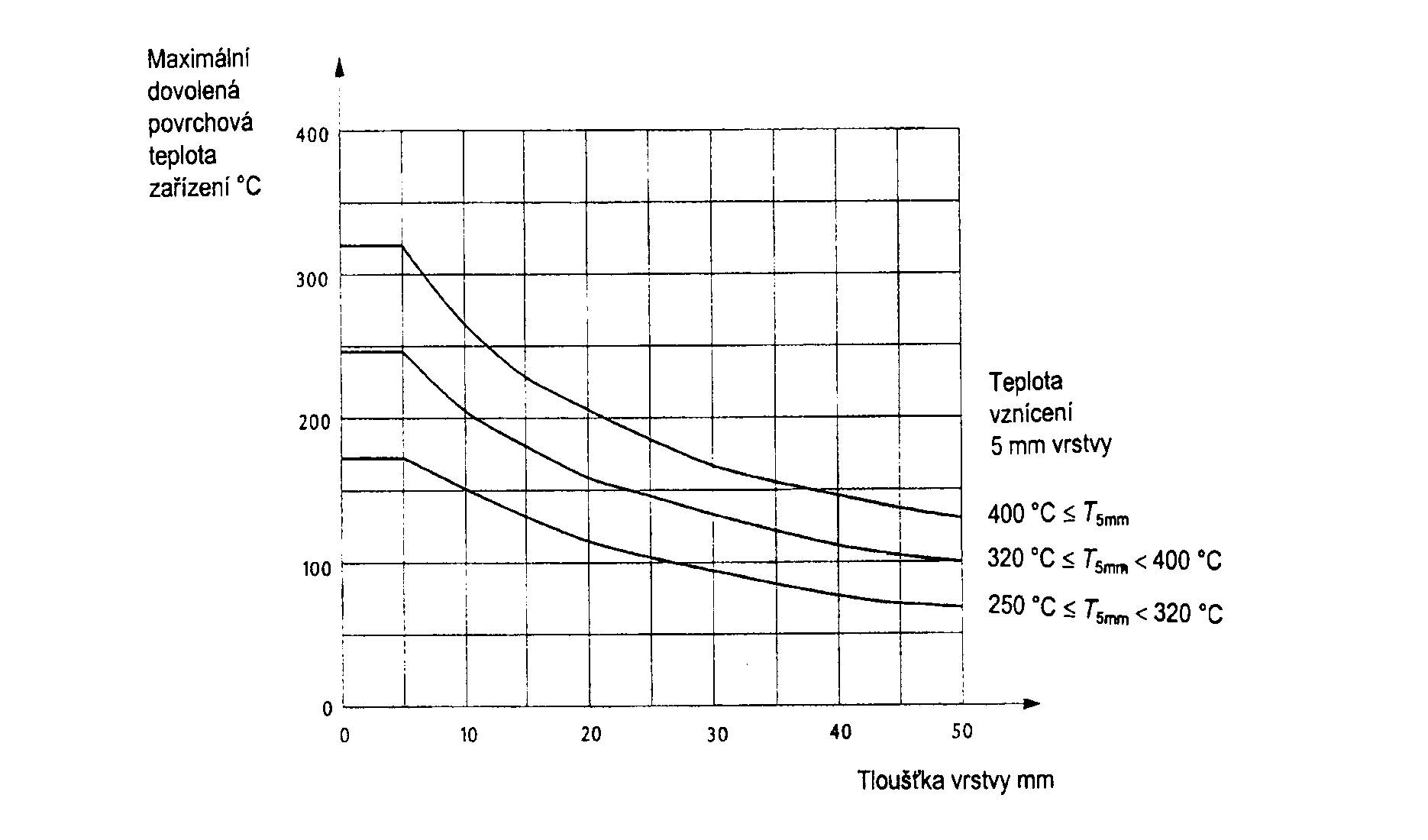